Základní funkční styly

hovorový (běžně dorozumívací)
odborný
administrativní
publicistický
umělecký
řečnický
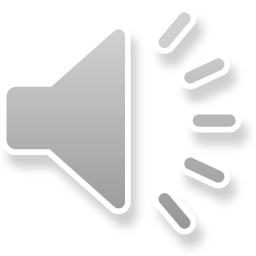 Styl odborný (vědecký, naučný)

 základní funkce: odborně sdělná a vzdělávací
 pojmovost
 vnitřní diferenciace stylové sféry: stylové oblast teoretická; popularizační; praktická; učební
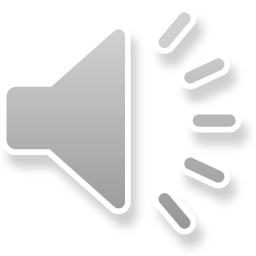 Styl odborný (vědecký, naučný)

 standardizovaný; převažuje oficiální ráz, neutrálnost, ev. knižnost, výhradně spisovný jazyk
 slohové útvary: (v návazností na základní slohové postupy) výklad, pojednání, odborná úvaha, odborný popis, odborný referát, kritika, recenze, resumé, anotace, …
 komunikáty mluvené i psané
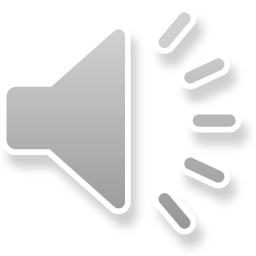 Stylová vrstva odborná

- tendence: propracovanost, intelektualizace, upřednostňování neutrálnosti, objektivity

termíny, pojmy, profesionalismy
jazyková vyjádření multiverbizovaná
nevlastní, nepůvodní předložky
trpný rod
sevřenost a těsnost syntaktické vazby – kondenzovanost

- charakteristická je též koherence a kohéznost, jakož i vertikální členění textu
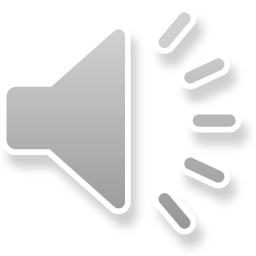 Styl administrativní

základní funkce: informativní, direktivní (regulativní, operativní), zpravovací
maximální přesnost; malá variabilita prostředků; menší možnost využití synonymie
komunikace mezi institucemi (organizacemi) navzájem, institucemi a veřejností, institucemi a jednotlivcem, případně naopak
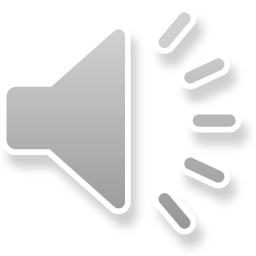 Styl administrativní

slohové útvary: (v návazností na základní slohové postupy) zpráva, oznámení, výzva, hlášení, žádost, úřední dopis, životopis, protokol, zápis jednání, zápis schůze;
písemnosti formulářového typu, písemnosti se souvislým textem
komunikáty psané i mluvené
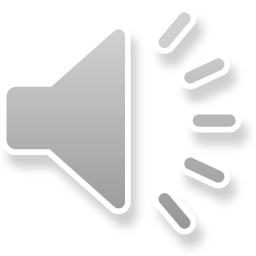 Stylová vrstva administrativní

- tendence: modelovost, stereotypičnost vyjadřování; využívání tzv. textových vzorců, potlačení subjektivity

terminologie jako odraz profesionálního zaměření adresátů
uplatnění multiverbizovaného vyjádření
prostředky k vyjadřování vztahů a souvislostí
specifické užití instrumentálu
ustálení vazby nebo stereotypně se opakující fráze
ustálenost a specifičnost v užití zájmen
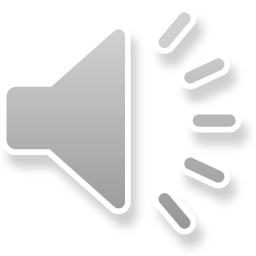 Styl administrativní

Dle M. Čechové (in NESČ):

„Specifický ↗objektivní vyjadřovací styl; je pragmatický, věcný, faktografický, nocionální, veřejný a oficiální, neexpresivní, značně automatizovaný, častěji psaný než mluvený, psaný je zpravidla předem připravený, ve srovnání s jinými věcnými styly je přísně normovaný, včetně formátu papíru (často s předtiskem). /…/
A.s. provází dnes člověka celým životem, a proto je důležité jeho zásady zvládnout.“
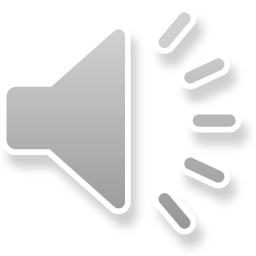